Nov 2020
Backward compatible EHT trigger frame follow up
Date: 2020-11-01
Authors:
Slide 1
Ming Gan, Huawei
Nov 2020
Background
We agree that the trigger frame in 802.1be shall be backward compatible
The same Trigger frame can be used to solicit the TB PPDU from both the HE STA(s) and EHT STA(s)
All the Per User Info fields in a Trigger frame other than MU-BAR Trigger shall have the same size. 
One unified RU allocation table (for both SU and MU) for the RU allocation field in the User Info field of the Trigger frame
Some remaining issue are still TBD for the trigger frame
HE/EHT indication, a signalling that indicates TB PPDU format
UL BW extension
RU allocation table and SS allocation in the user info field
In this contribution, we try to address the above remaining issues for backward compatible trigger frame
Slide 2
Ming Gan, Huawei
June 2020
Recap-HE trigger frame
HE trigger frame is shown as below
Common Info field and a list of User Info fields
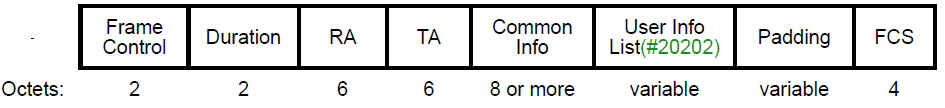 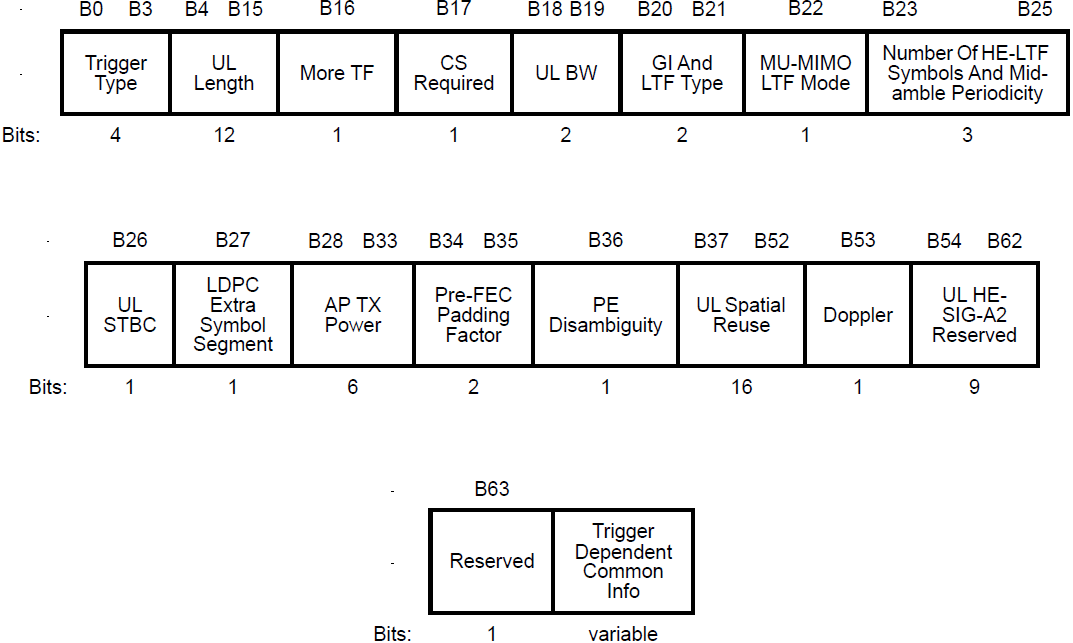 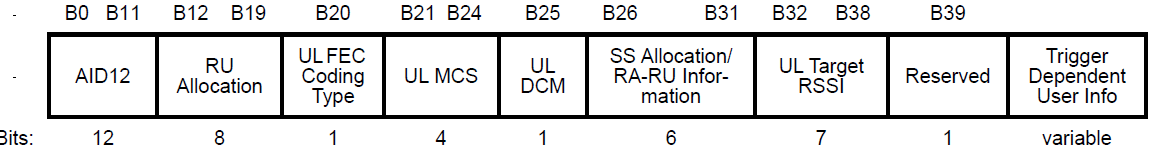 Slide 3
Ming Gan, Huawei
Nov 2020
Trigger frame
For the common part, it is easy for find the reserved bits by using the UL HE SIG-A reserved field or a special User Info field
However, User Info field needs careful design since there is only one clean reserved bit now
Slide 4
Ming Gan, Huawei
June 2020
UL BW
BW Expansion [3]
This bit can be combined with the two-bit BW Field
Possible bit mapping (on right)
However, the simple bw extension can not work
One example
Simple extension can not cover the following solicited transmission
80 MHz for HE TB PPDU, 80 MHz for EHT TB PPDU
Non-HT
U-SIG
L-P+RL
EHT M-BA
Secondary 
80MHz
Non-HT
U-SIG
L-P+RL
Non-HT
U-SIG
L-P+RL
trigger
Non-HT
U-SIG
L-P+RL
Non-HT
SIG-A
L-P+RL
HE M-BA
Primary 
80MHz
Non-HT
SIG-A
L-P+RL
Non-HT
SIG-A
L-P+RL
trigger
Non-HT
SIG-A
L-P+RL
TB PPDU
Trigger frame
Slide 5
Ming Gan, Huawei
June 2020
UL BW
Another example
Simple extension can not cover the following solicited transmission 
160 MHz for HE TB PPDU and 80 MHz for EHT TB PPDU
Non-HT
U-SIG
L-P+RL
EHT M-BA
Non-HT
U-SIG
L-P+RL
Non-HT
U-SIG
L-P+RL
trigger
Non-HT
U-SIG
L-P+RL
Secondary 
160MHz
Punctured 80MHz channel
SIG-A
L-P+RL
Non-HT
HE M-BA
Secondary 
80MHz
SIG-A
L-P+RL
Non-HT
SIG-A
Non-HT
L-P+RL
SIG-A
L-P+RL
trigger
Non-HT
Non-HT
SIG-A
L-P+RL
HE M-BA
Primary 
80MHz
Non-HT
SIG-A
L-P+RL
Non-HT
SIG-A
L-P+RL
trigger
Non-HT
SIG-A
L-P+RL
TB PPDU
Trigger frame
Slide 6
Ming Gan, Huawei
June 2020
UL BW
Moreover, we agreed that we need differentiate 320-1 from 320-2 for BW in DL PPDU [4]
To help spatial reuse (identify OBSS PPDU) and intra-PPDU power save
For unassociated STA (random access or the third party STA), this info is also needed




To keep consistent with U-SIG in DL PPDU, 320-1/2 indication in the trigger frame is also needed
Slide 7
Ming Gan, Huawei
June 2020
UL BW
Two possible UL BW extension indications
The left figure needs 1 bit , but can not cover 320-1/320-2 and can not reflect the real BW of HE PPDU and EHT PPDU in some cases
The right figure works well, but it needs two bits










The other way is to have another BW field, it requires 3 bits
No benefit compared with 2 bits UL BW extension but with more overhead
Slide 8
Ming Gan, Huawei
June 2020
HE/EHT indication
HE/EHT indication is used to indicate which TB PPDU format the EHT STA is solicited to transmit
There are two options
Opt1: HE/EHT indication is in the Common part of the Trigger frame, that is per 80MHz segment [1]
2 or 4 bits for HE/EHT indication. It has two bits if we limit to HE PPDU only on Primary 160 MHz 
Opt2: HE/EHT indication is in the User Info field of the Trigger frame [2]
1 bit in each User Info field
Slide 9
Ming Gan, Huawei
Nov 2020
Update: HE/EHT indication and PHY Version
Since HE PPDU could only be transmitted in Primary 160 MHz based HE STA’s capability, that means 
EHT STA could send either HE TB PPDU or EHT TB PPDU in primary 160 MHz
EHT STA could only send EHT TB PPDU in secondary 160 MHz
Hence, HE/EHT indication could only applies to Primary 160MHz  
If the granularity is 80 MHz, then it requires 2 bits, may meets the issue of 160 MHz capable legacy device
If the granularity is 160 MHz, then it requires 2 bits
In R1, we focus on non A-PPDU, but the HE/EHT indication does not conflict this requirement. To guarantee non A-PPDU in r1，we have the following setting
In R1, if an EHT AP solicits an EHT STA or HE STA to transmit HE TB PPDU, then HE/EHT is set to all 0
In R1, if an EHT AP solicits an EHT STA to transmit EHT TB PPDU, then HE/EHT is set to all 1. And an EHT AP shall not solicit a HE STA in the same trigger frame
Slide 10
Ming Gan, Huawei
Nov 2020
Update: HE/EHT indication and PHY Version
In R2, we could have flexible HE/EHT indication setting to make A-PPDU
Moreover, HE/EHT indication also can function as enhanced trigger frame flag indication [2]
In this way, the redundant info-enhanced trigger frame flag indication could be removed
PHY version in the trigger frame has overlapped function as HE /EHT indication and it is not needed
Once one of them is known is by EHT STA, it could set the PHY version field in U-SIG of TB PPDU correctly 
PHY version just functions as 1 bit to EHT STA
We only need the following fields in the common part now, about 3~8 bits
UL BW extension field, 2 bits
HE/EHT indication field： 1~2 bits
Spatial Reuse field: 0 or 4 bits
Slide 11
Ming Gan, Huawei
June 2020
Summary
We propose a backward compatible trigger frame by adding the following fields
HE/EHT indication per 80 MHz in the common part
UL BW extension
Slide 12
Ming Gan, Huawei
June 2020
References
[1] 11-20-0840-03-00be-backward-compatible-eht-trigger-fram
[2] 11-20-1429-03-00be-enhanced-trigger-frame-for-eht-support 
[3] 11-20-1669-02-00be-spatial-stream-allocation-in-trigger-frames
[4] 11-20-1467-00-00be-bw320-signaling
Slide 13
Ming Gan, Huawei
Nov 2020
SP 1
Do you agree to add the UL BW Extension field to the common part of the Trigger frame in R1?
The UL BW Extension field and the UL BW field together indicate the bandwidth of the EHT TB PPDU solicited by the Trigger frame
Slide 14
Ming Gan, Huawei
Nov 2020
SP1A
Do you agree to include 320-1 MHz and 320-2 MHz for the EHT TB PPDU BW in the trigger frame
Slide 15
Ming Gan, Huawei
June 2020
SP 2
Do you agree to add the following UL BW Extension field to the common part of the Trigger frame in R1?
Slide 16
Ming Gan, Huawei
June 2020
SP 3
Do you agree to include a 2-bit (1-bit) HE/EHT indication where each bit corresponds to an 80 (160) MHz within primary 160 MHz in the common part of the Trigger frame, indicating to the EHT STA whether to transmit an HE or EHT TB PPDU in R1?
It is TBD whether HE/EHT indication has 1 bit or 2 bits
Slide 17
Ming Gan, Huawei
Nov 2020
Appendix
Slide 18
Ming Gan, Huawei
June 2020
User Info field in trigger frame
The following subfields in the User Info field may be impacted by the new features in EHT
RU allocation subfield 
SS allocation subfield
However, there is only one reserved bit in User Info field. From the philosophy of design, it is better to keep it.
We propose to have a special User Info field to divide the User Info fields into two categories
Keep the existing 8-bit RU allocation subfield, and add MRU mode and large RUs to 7-bit table (refer to appendix)
RU allocation subfield in the 1st part indicates a RU within or larger than primary160 MHz 
RU allocation subfield in the 2nd part indicates a RU within or larger than second 160 MHz
…
…
User Info 2
User Info 1
User Info X
Special User Info
User Info X+2
User Info X+1
User Info X+n
The second part, the assigned RU is within or larger than secondary 160 MHz
The first part, the assigned RU is within or larger than primary 160 MHz
Slide 19
Ming Gan, Huawei
June 2020
HE/EHT indication
Example for Opt 1
An EHT AP sends non-HT duplicated trigger frame: two user info fields are for two EHT STAs, respectively. Both of these two User Info fields are EHT format
HE/EHT=10 in the common part （ 1-HE 0-EHT）
Case 1: If EHT STA is assigned to some certain RU in S80/second 80 MHz, then it is solicited to send EHT TB PPDU
Case 2: If EHT STA is assigned to some certain RU in P80/first 80 MHz, then it is solicited to send HE TB PPDU
Non-HT
U-SIG
L-P+RL
EHT M-BA
Secondary 
80MHz
Non-HT
U-SIG
L-P+RL
Non-HT
U-SIG
L-P+RL
trigger
Non-HT
U-SIG
L-P+RL
Non-HT
SIG-A
L-P+RL
HE M-BA
Primary 
80MHz
Non-HT
SIG-A
L-P+RL
Non-HT
SIG-A
L-P+RL
trigger
Non-HT
SIG-A
L-P+RL
Trigger frame
TB PPDU-UL
Slide 20
Ming Gan, Huawei
June 2020
HE/EHT indication
Another example for Opt 1
An EHT AP sends non-HT duplicated trigger frame: two user info fields are for two EHT STAs, respectively. One user info field is EHT format， the other one is HE format
HE/EHT=10 in the common part （ 1-HE 0-EHT）
Case 1: If EHT STA is assigned to some certain RU in S80, then it is solicited to send EHT TB PPDU
Case 2: If EHT STA is assigned to some certain RU in P80, then it is solicited to send HE TB PPDU
Non-HT
U-SIG
L-P+RL
EHT M-BA
Secondary 
80MHz
Non-HT
U-SIG
L-P+RL
Non-HT
U-SIG
L-P+RL
trigger
Non-HT
U-SIG
L-P+RL
Non-HT
SIG-A
L-P+RL
HE M-BA
Primary 
80MHz
Non-HT
SIG-A
L-P+RL
Non-HT
SIG-A
L-P+RL
trigger
Non-HT
SIG-A
L-P+RL
Trigger frame
TB PPDU-UL
Slide 21
Ming Gan, Huawei